Compliance: how to spend university money while following policy.  What items are restricted and why?
Policy
Arizona Board of Regents (ABOR)

State of Arizona

Federal government 

University Policy Library
Policy exceptions
What does policy state and who “owns” that policy?

ITS
Comptroller 
Marketing
Equity & Access

NO ONE is authorized to make exception to a State or Federal policy. 
Ex.  Conflict of Interest
3
Exceptions
Exception to policy request form 

The Comptroller’s Office will review and request additional documentation if required.
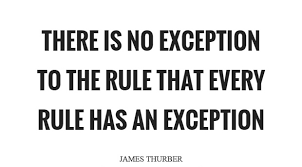 4
Restricted purchases overview
University Policy Library

Campus Operations
Equal Opportunity and Access
Financial Management
General Administration
Human Resources
Information Technology
5
Generally restricted BUT allowed with proper documentation/approval
Advertising
Capital Equipment
Computers
Consulting Services 
Flowers
Gifts/Gift Cards
Printing Services
Promotional Items 
Software
6
If it’s in peoplesoft….
All policies apply

No Foundation reimbursements for prohibited items. 
Ex. Alcohol
7
Food purchasing
CMP 420-02 Food and Refreshments & CMP 420-04 Business Meals
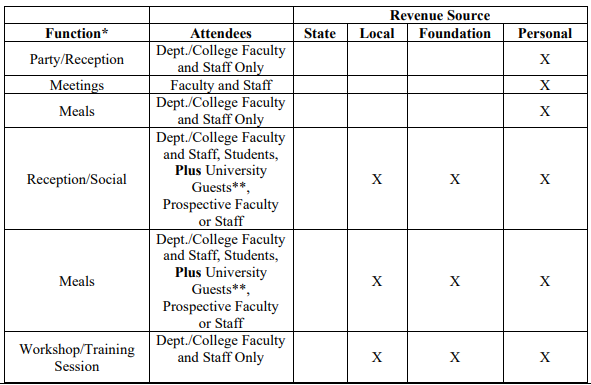 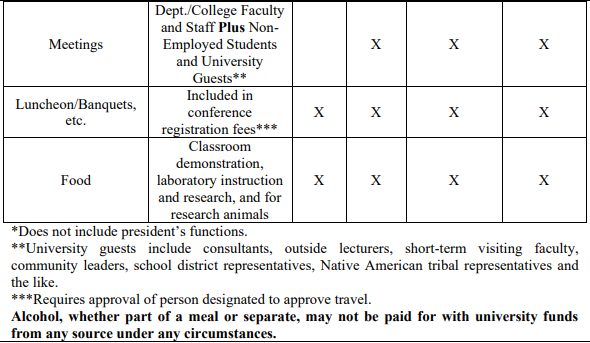 Don’t forget the Business Food/Meal Purchase Authorization form!
8
Gifts/Gift cards
CMP 401-03 Prohibited Transactions
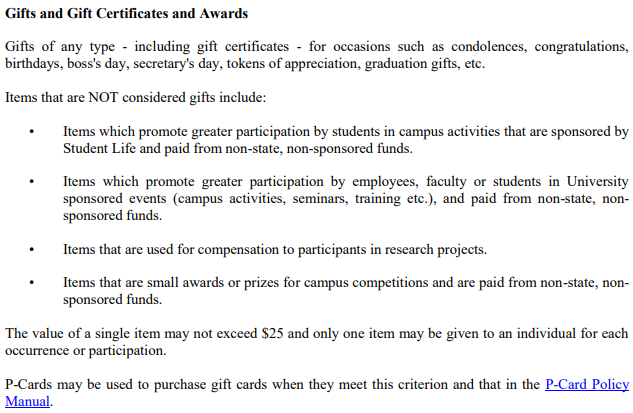 9
Gifts/Gift cards
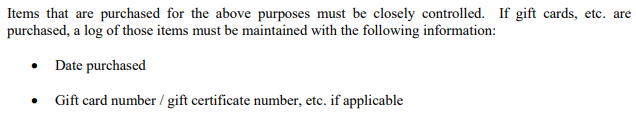 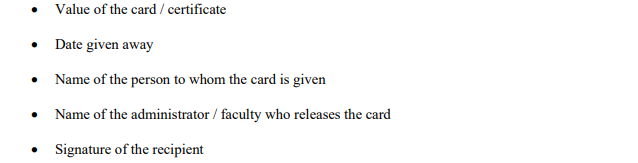 10
Certain kitchen appliances
CMP 401-08 Purchase of Kitchen Appliances

YES: Refrigerators, Freezers, Microwave Ovens	
	



NO: Toasters, Coffee Makers, Blenders, Panini Makers, Instant Pots
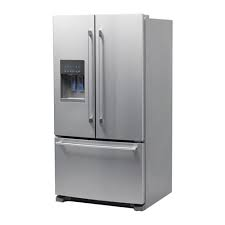 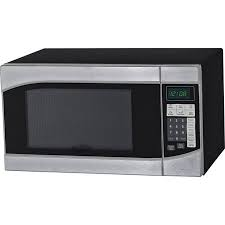 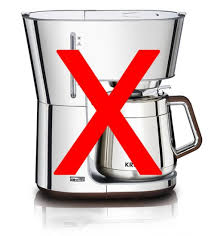 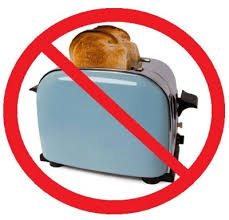 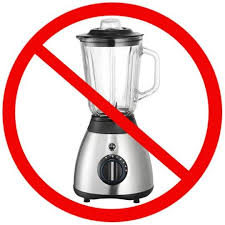 11
Personal care items
CMP 401-03 Prohibited Transactions
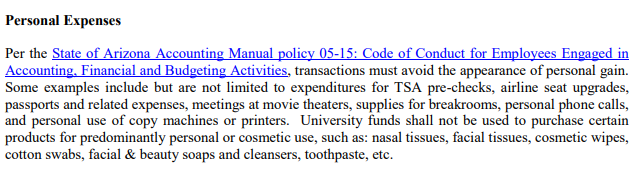 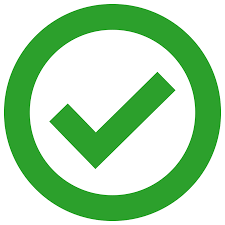 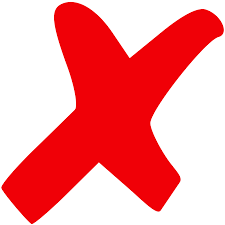 Tissues
Toothpaste
Body lotion
Hand sanitizer 
Hand soap
Dish soap
The above items must be available for public use in kitchens, breakrooms, bathrooms etc.
12
Amazon
All Amazon Prime memberships are prohibited.
Prime
Student
Mechanical Turk

The why…
Personal gain
Not able to monitor

Stay tuned for a University Amazon Business account.
13
Bottled water
Yes it requires an exception!
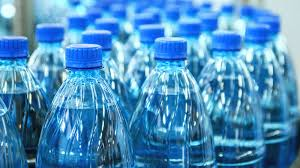 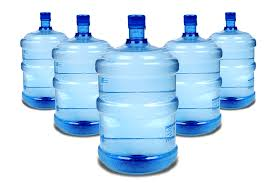 14
flowers
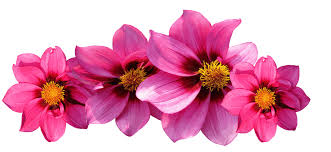 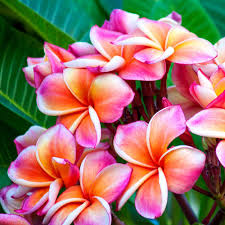 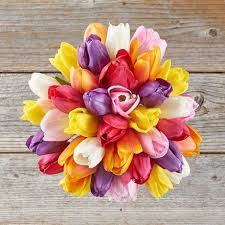 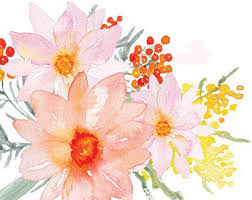 15
If you don’t know…just ask!
We are here to help!

Instructed to make a purchase
Not sure how to interpret policy
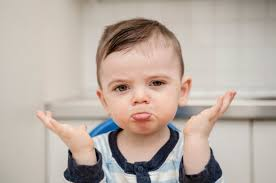 16
Violations and processes
Improper Card Use by Others
Multiple/split Transactions
Not Approved by Deadline
Not Verified by Deadline
Personal Purchase
Restricted Commodity
Other 

Notification of Violation (NOV) Form 
Backup Documentation
Proof of Reimbursement
17
Recent violation examples
Saved credit card information…
Amazon 
UBER
iTunes

Restricted Commodities
Amazon Prime
Flowers 
Gifts

Travel Meals
Gas in a personal vehicle
18
Reminder…
Two personal purchases in a two year period will result in termination of your purchasing card privileges. 

Other frequent violations…
Department can decide to revoke your card.
19
Reconciling responsibilities
As a reconciler…
Public purpose and a copy of the receipt.

As an approver…
By approving you are accepting responsibility that the transaction is valid.

Not reconciling/approving, changing default account codes and uploading documentation is being recorded on a monthly basis.  You will receive an email from the Comptroller’s Office with your departments statistics.
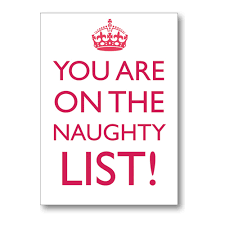 20
Reconciling continued…
Public purpose
Description
Traveler Information
Speedchart
Account Code
Use Tax 
Documentation in OnBase
Verify/Approve 
BUDGET CHECK
21
Resources
PeopleSoft Training Guide 

Pcard@nau.edu
22
Here’s what we can see
Demo of PaymentNet capabilities.
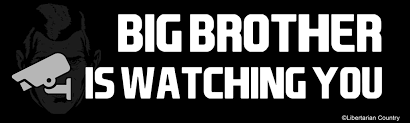 23
Audits
Auditors have PSF access

Include all documentation

Types of audits
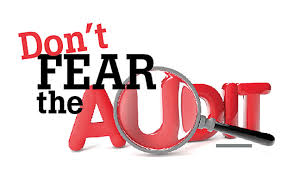 24
Questions?
25
Thank you!!
26